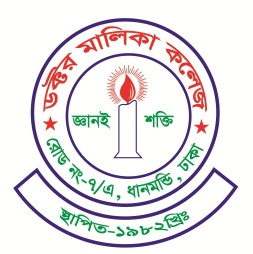 ১৯৫২ সালের ভাষা আন্দোলনের কারণ ও ফলাফল।
আজকের আলোচ্য বিষয়ঃ
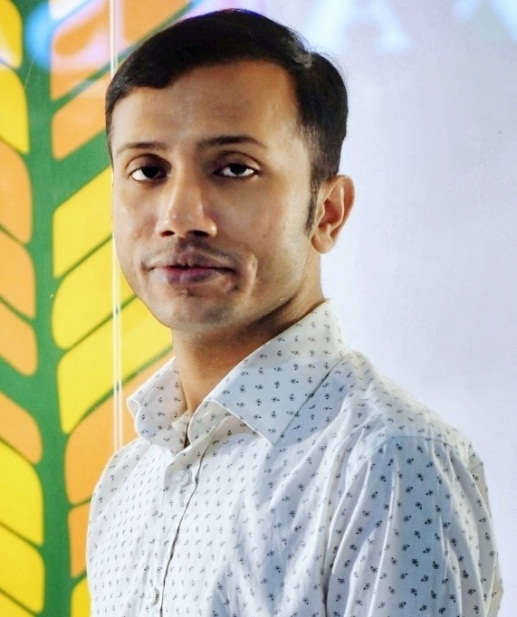 ক্লাস উপস্থাপনায়ঃ মোঃ হাসান তারেক, প্রভাষক, রাষ্ট্রবিজ্ঞান বিভাগ।
শিখনফল
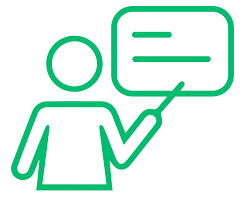 ভাষা আন্দোলনের ঐতিহাসিক পটভূমি 
ভাষা আন্দোলনের কারণগুলো
ভাষা আন্দোলনের ফলাফল
ভাষা আন্দোলন
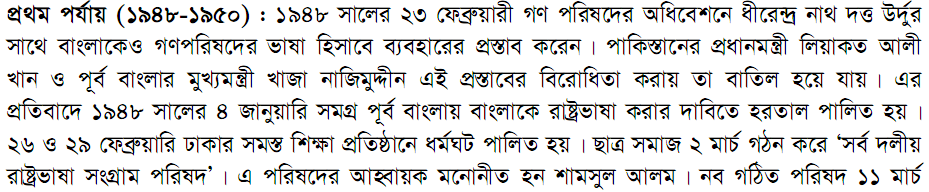 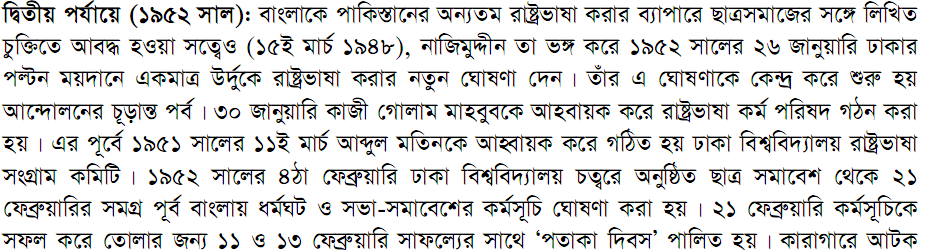 ভাষা আন্দোলনের কারণ
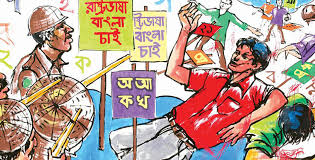 ভাষা আন্দোলনের গুরুত্ব
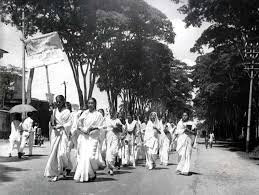 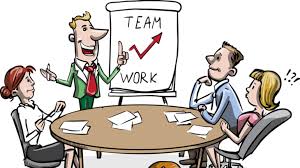 দলগত কাজ
ভাষা আন্দোলনের ফলাফলগুলো আলোচনা কর।
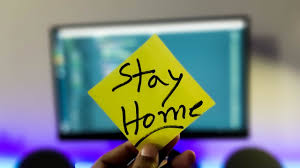